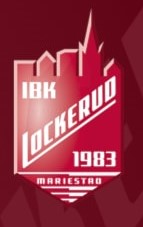 Föräldramöte Innebandy
Välkomna till föräldramötet
Introduktion av tränare och ledarteam 
Kort om dagens agenda
Tränings- och matchschema
Genomgång av veckoschema för träningar 
Måndag 17-18:15
Tisdag 18:45-20:45?
Onsdag 18:15-19:30
Torsdag 16:15 Högstadieträning
Information om kommande matcher
Två serier
Båda röd nivå
32 matcher totalt
Förväntningar på spelare
Delta regelbundet på träningar och matcher 
Visa respekt för lagkamrater, motståndare och tränare 
Följa regler som gruppen sätter upp tillsammans
Förväntningar på föräldrar
Arenaansvariga och Damlagsmatcher
Ungdomsgruppen
Två personer
Administration – Petra Aro
Evenemang - ? 
Hjälpa till vid matcher med skjuts och arrangemang
Hemmamatcher
En ”matchvärd”
Domarvärd
Publikvärd
Tre till sekretariat
Klockan
IBIS-resultatrapportering
Speaker
Information om cuper och resor
Cupansvarig Jenny Lundman
Cuper under säsongen
Finansiering 
Sälja saker?
Betala själva?
Kommunikation med föräldrar och spelare
Vi använder endast Laget.se för träningstider och information. Ha på notiser
Viktigt att svara på kallelser och hålla koll på sista anmälningsdag. 
Skriv i gästboken om man inte kan komma på träning
Kontakta gärna oss vid frågor eller funderingar
VPC
Speldagar 6:e och 13:e 
Arbetsdag 6:e
Arbetsschema
Övriga frågor
Klubbkväll i morgon 17-20	
Tack för ert deltagande, ni är superviktiga!!!